Health and Wellness Cluster
Prepared and presented by:
Dr. Amal Al Jowder
Senior expert in health promotion at UNIDO 
EDIP
Contents
1st Part Health awareness
2nd Part health and wellness cluster initiative
Definition of Health
Health is  a state of complete physical, mental and social well-being and not merely the absence of disease or infirmity” WHO 1948
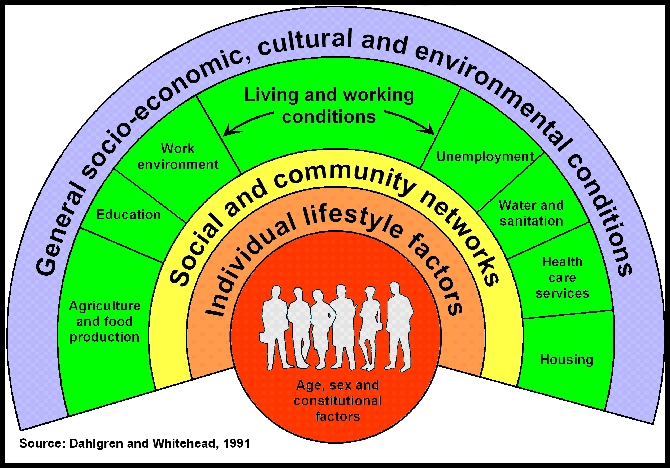 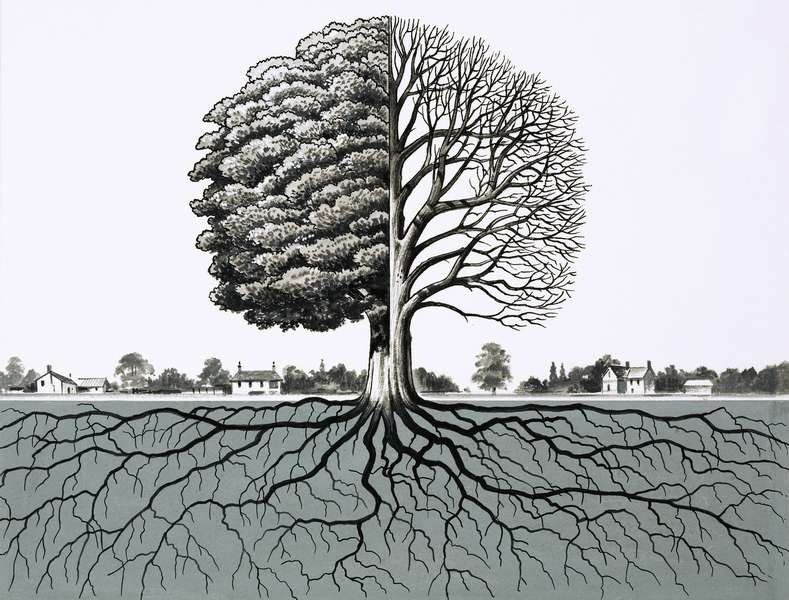 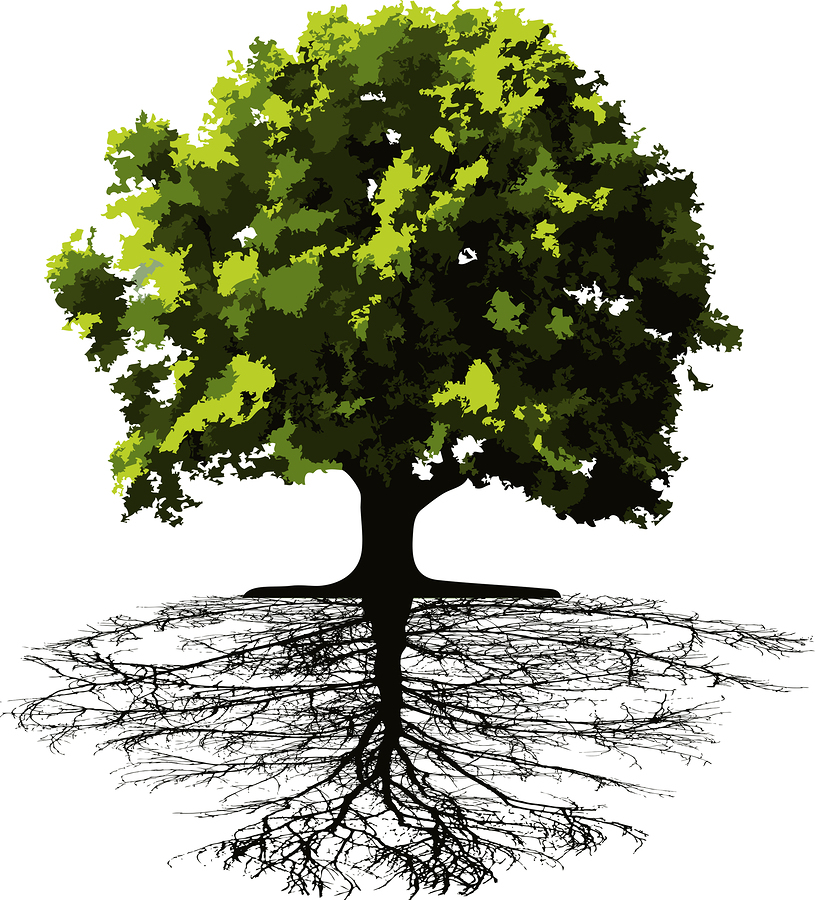 Quality of life
Disease and complication
QOL
Diseases
(Reactive)
(Proactive)
Healthy behavior
Un healthy behaviors
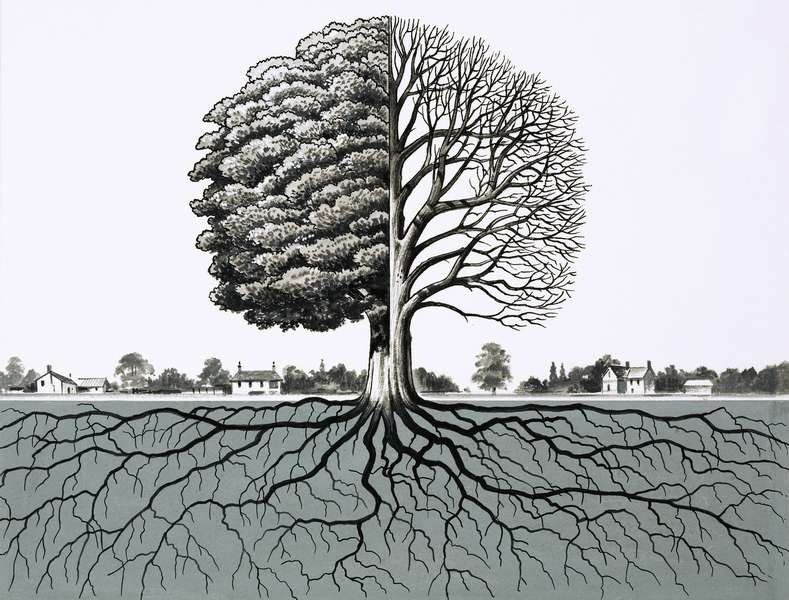 Peace and security
Healthy Housing
Un healthy Housing
Good income
Poverty
Safe Environment
Pollution
Ignorance
(Creative)
Education
Insecurity
Unemployment
اEmployment
Dr.Amal Al Jowder Model
Today Definition of Health
Health is a dynamic rather than abstract state .
Health is a resource for everyday life , not an objective of living 
The spiritual dimension of health is increasingly 
recognized
So with such  comprehensive definition you  may agree with me that :
Health = Quality of life
Components of Health
Physical health
Mental health
Social health
Spiritual health
Each component  can be defined as an essential part of overall health of an individual
Factors affecting health
Quality of medical care is only 10%. 
Heredity accounts for 18% 
Environment is 19%.
Factors affecting health
Everyday lifestyle choices are 53%.
 The decisions people make about their life and habits are the largest factor in determining their state of  health & wellness.
 
The U.S. Centers for Disease Control and Prevention report
Wellness
Well-being can be described as judging life positively and feeling good. Researchers from different disciplines have examined different aspects of well-being that include the following different dimensions:

1.Physical  2.Spiritual 3.Social 4.Economic 5.Emotional
6.Engaging activities and  work 7.Life satisfaction. 

CDC-USA
Health promotion
Health promotion is the process of enabling people to increase control over, and to improve their  health
In simple word : making  health easier choice  


  Ottawa charter on health promotion 1986
ACTION AREA ACCORDING TO OTTAWA CHARTER
1.Build Healthy Public Policy.
2.Create Supportive Environments.
3.Strengthen Community Actions.
4.Develop Personal Skills.
5.Re-orient Health Services.
Who is In charge of Health
Individuals
Families
Government
Academic instutions
 NGOs
Private sectors 
International organizations
The initiative
The problem  
Background of Wellness and Health Cluster initiative 
Global wellness economy 
Vision, Mission , Objectives , stakeholders partners ,activities,  and the road map 
Indicators of success
The problem
Bahrain  and Gulf States are  experiencing a dramatic increase in non-communicable disease (NCD), such as cardiovascular disease (CVD), diabetes and cancer. 
All of these disease have common risk factors related to unhealthy life styles
Entrepreneurs are  seeing problems as opportunities
Initiative of Health and Wellness is an  Innovative Solution for National Health Problem
Back ground of initiative 1/3
UNIDO , through its Arab International Center for Entrepreneurship & Investment Training (AICEI) based in Bahrain is developing a program for the creation and promotion of productive businesses and jobs around wellness and health hubs and clusters.
Back ground of initiative 2/3
The idea is based on the growing problem of Non-Communicable Diseases that is occurring in the Gulf countries which increases Health hazards and has also a negative impact on productivity and people wellbeing.
Back ground of initiative 3/3
So in order to address these problems but also to generate new business opportunities with a positive impact on income and job creation, the concept of establishing Wellness and Health Hubs and clusters (WHHCs) was developed
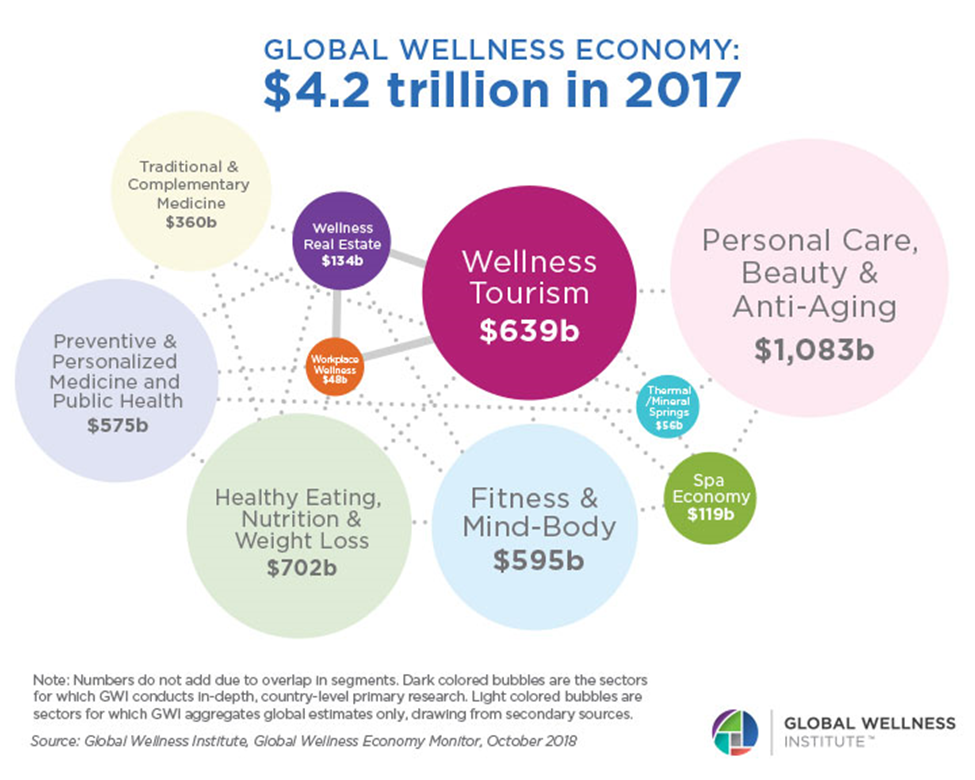 Vision
Leading and unique health and wellness cluster in the region that create economic growth, and improves quality of people’s life
Mission
To create Profitable business while providing an Innovative Solution for National Health Problem
Objectives of the initiative 1/3
Increase awareness of local communities on how to live a balanced and healthier life and access to services and products;
Objectives of the initiative 2/3
Generate new business opportunities and develop wellness and health clusters
Objectives of the initiative 3/3
Sensitize entrepreneurs on the theme of health and wellness
Partnerships
Entrepreneurs
Tamkeen 
NHRA 
MOCI 
Chamber of Commerce 
MOE
MOYS
Universities 
Banks 
Media 
NGOS such as BBWS
Health and Wellness Activities
Education and Training Institute 
Aerobic Fitness Gyms and Clubs
Hospital & Healthcare Centers 
Nutrition and Diet
IT and application 
Sporting Activities
Resort & Spas
Shops and Retail
Restaurants
Scope open for entrepreneurs innovation and creativity
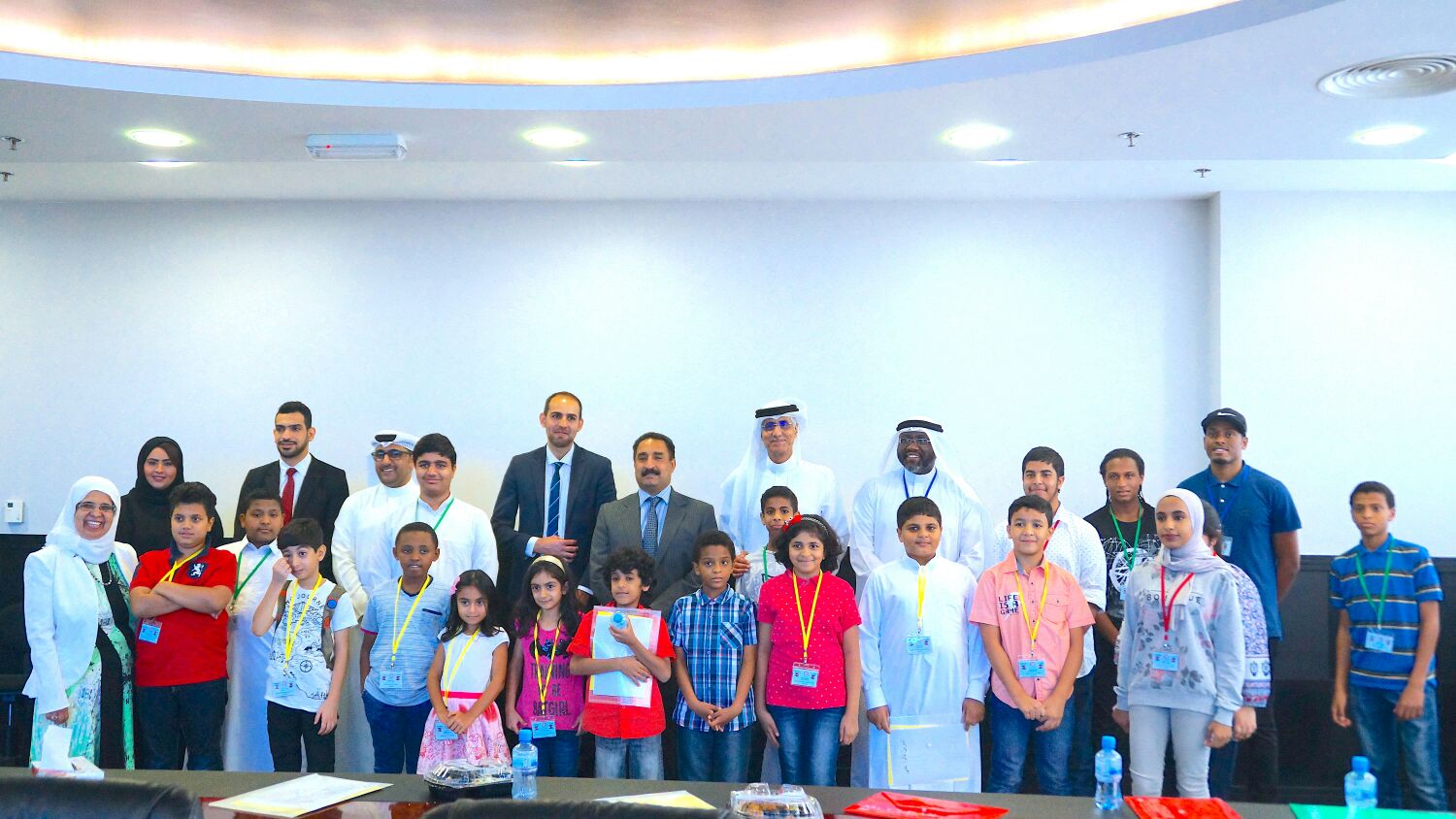 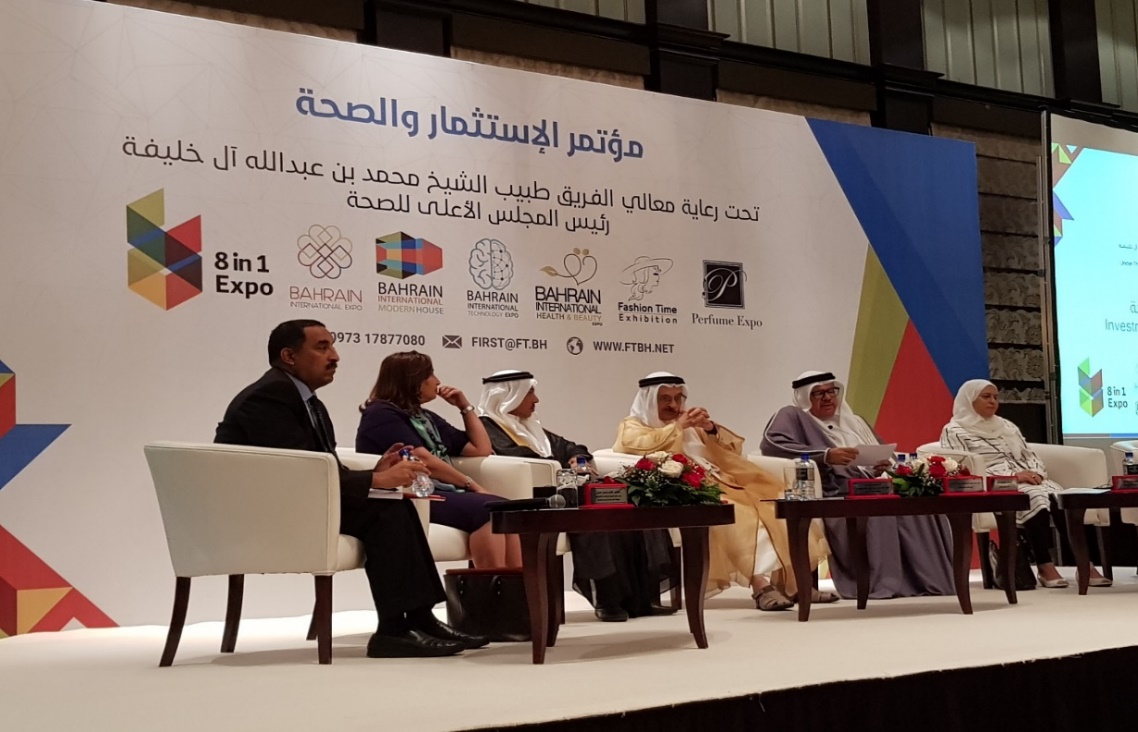 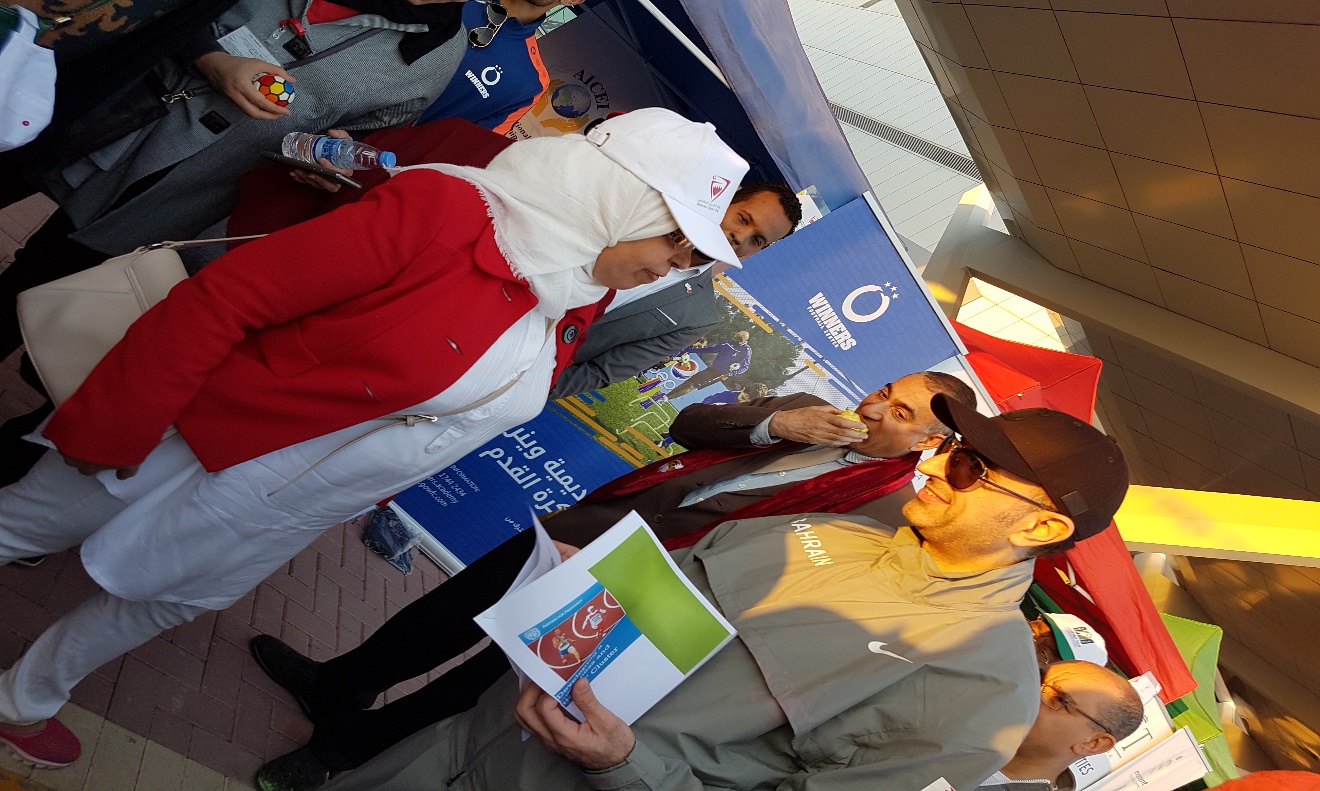 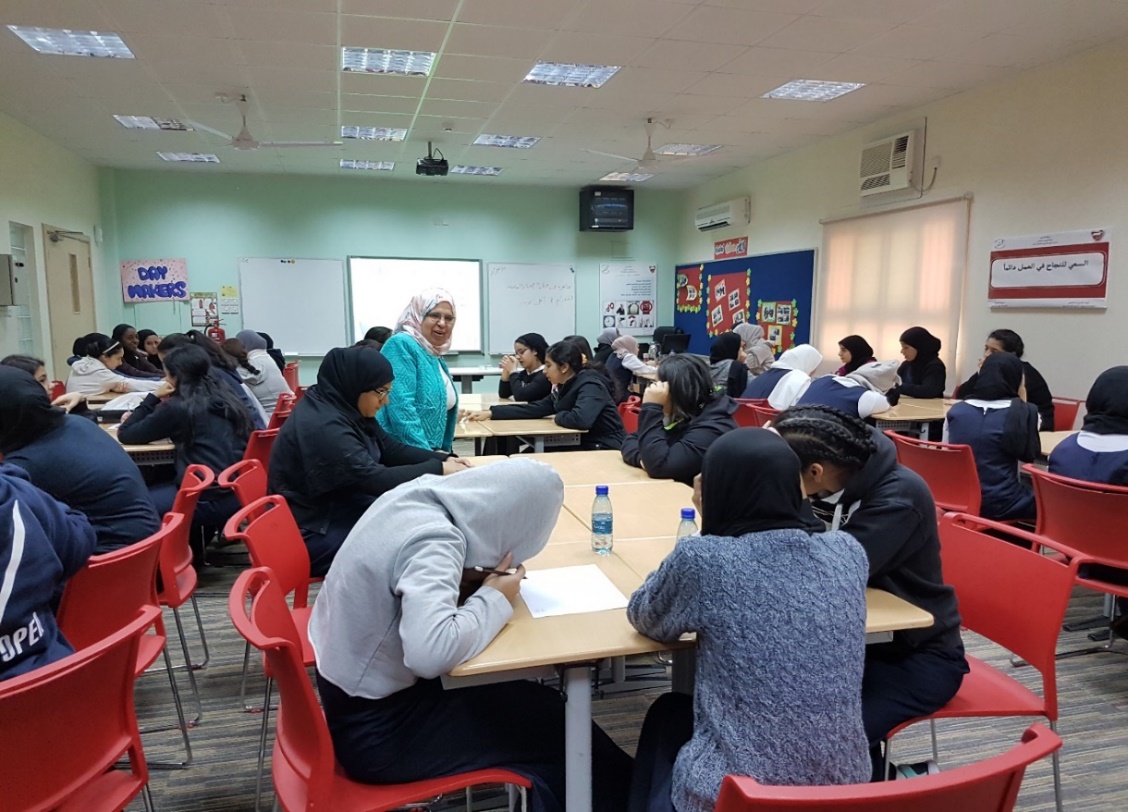 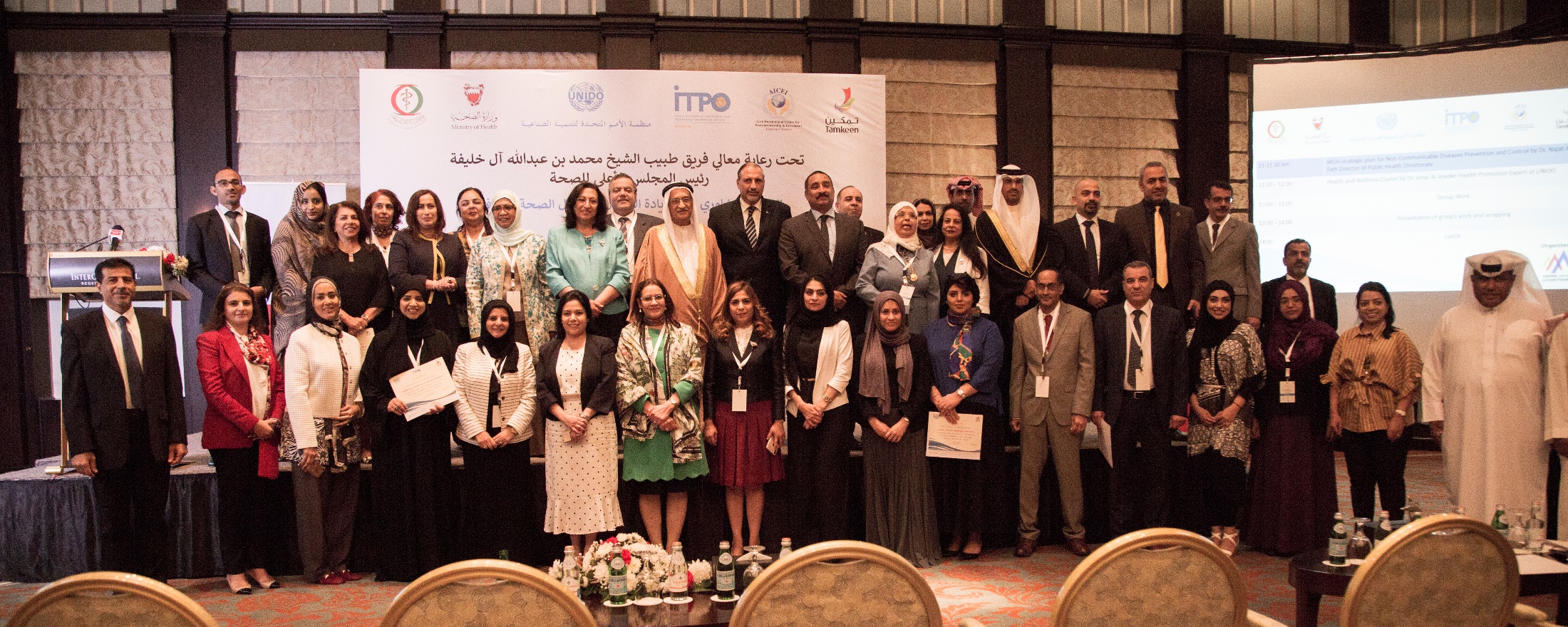 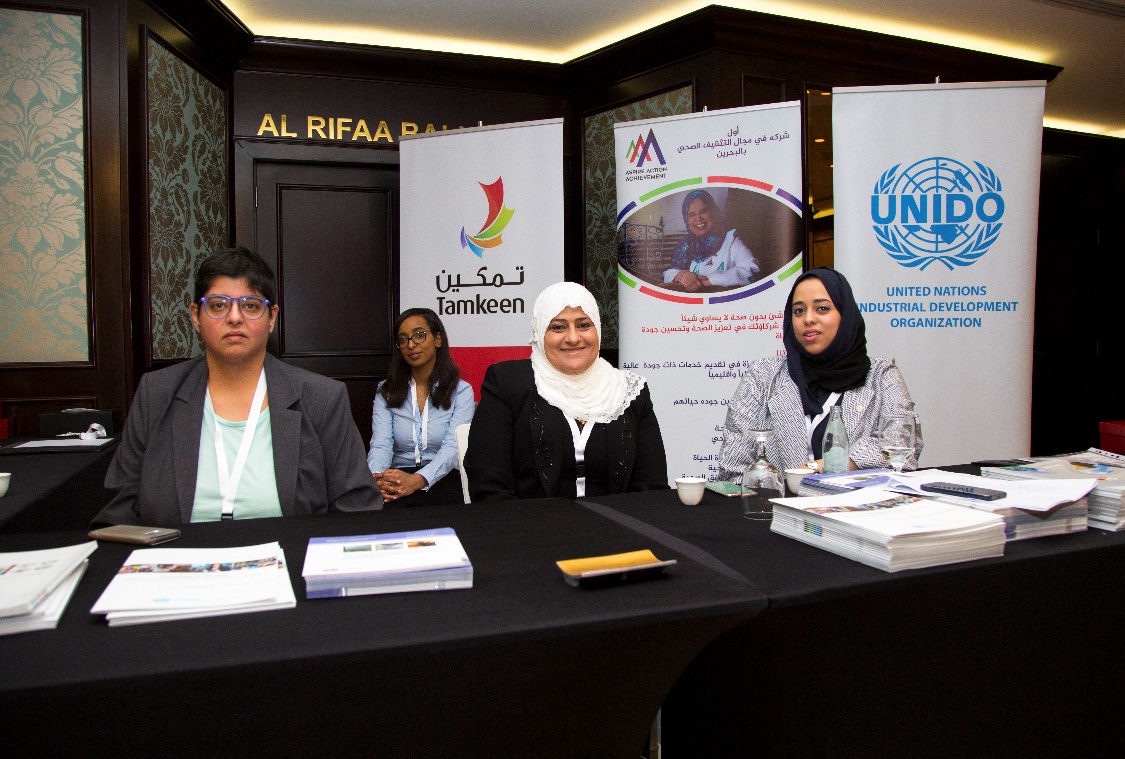 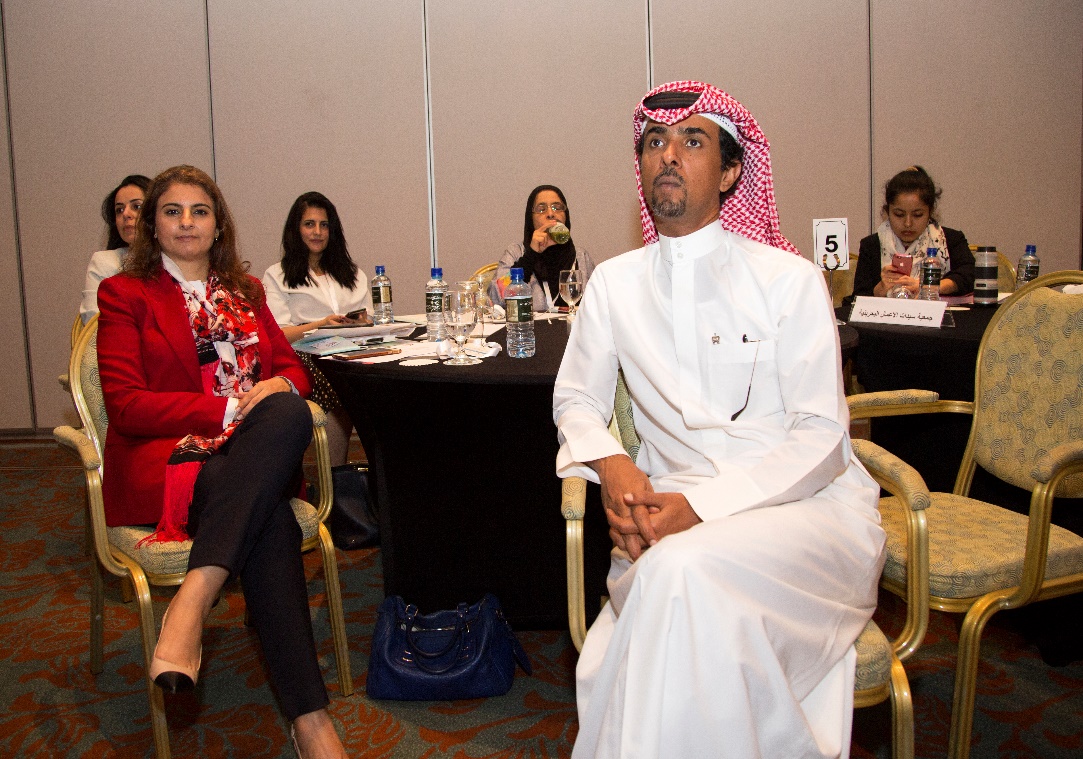 Indicators of success 1/2
Number of health awareness session (lecture, event, media
Number of H&W presentation held in EDIP Course 
Number of health and wellness ideas for  startup business
Indicators of success 2/2
Number of Counseling session held for health and wellness Entrepreneurs
Number of activities that introduced health and wellness to students and public (lecture, event, media…
Number of touch point with stakeholders and partners e.g. meeting, workshop, conference
What is has been done in 2018
Please follow us
@UNIDOBahrain
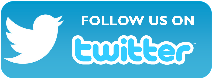 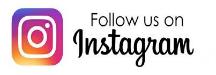 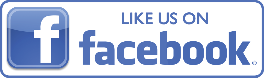 ajowder@unido.org
Mobile 39455060
Thanks for your attention